Manufacturing | Reduce freight leakage
Copilot Studio and Azure AI Foundry
Build
Implementation information: Read how Dow is transforming freight invoicing with Copilot
Supply chain performance
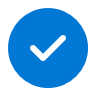 Value benefit
KPIs impacted
Cost savings
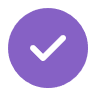 1. Identify incoming invoices
2. Categorize invoice
3. Scan for errors
Using a set of rules based on the invoice categorization look for missing data, late codes, and accessorial fees, weight discrepancies, inaccurate rates, misapplied fees, inaccurate labeling such as NMFC codes and flag for further analysis.
A Copilot agent automatically scans all incoming emails for freight invoices in a PDF or Word format.
Match the invoice to a contract and categorize the invoice by shipment type across land-based, air, barge, as well as geography.
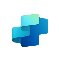 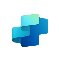 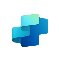 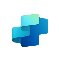 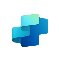 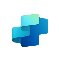 Copilot Agent3
+ Azure Logic Apps
+Connection to logistics system
Copilot Agent3
+Connection to logistics system
Copilot Agent3
+ Connection to Exchange
Copilot Agent3
+ Connection to invoice database
Copilot Agent3
+ Connection to invoice database
Copilot Agent3
+ Connection to invoice database
Benefit: Automatically identify incoming invoices for analysis.
Benefit: Categorize invoice to apply varying analysis rules based on shipment type.
Benefit: Prioritize employee time by identifying likely errors for further analysis.
6. Prepare reports
5. Query the database
4. Update database
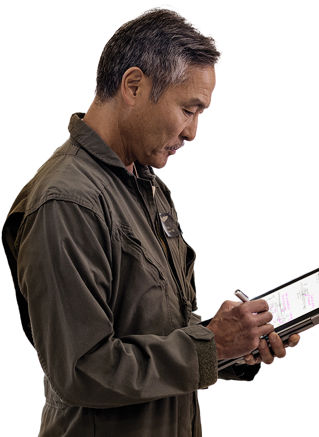 Generate a variance report for all shipment showing estimated versus actual shipping costs.
Use Copilot to further analyze data across invoices such as duplicate charges, delays, routing inefficiencies, etc.
Identify specific data from the invoice along with the matching contract data and enter the data into an invoicing database for further analysis.
Benefit: Document billing errors to simplify the process to reclaiming fees from freight forwarders.
Benefit: Allow procurement analysts to use natural language queries to uncover valuable insights to reduce shipping costs.
Benefit: Automate data entry and create a dataset to analyze shipping inefficiencies.